MOLUSCOS
Son animales de cuerpo blando en forma de simetría bilateral y por lo general cubiertos por una concha, también hay que la llevan interna o que no la tienen.
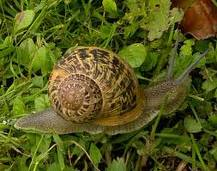 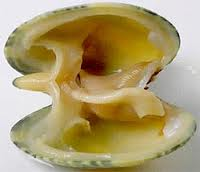 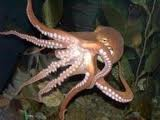 Son animales que tienen una sola pieza y sus ojos se encuentran en el extremo de los tentáculos. La mayoría son marinos y respiran por branquias, los terrestres como el caracol respira por pulmones.
Sus piezas están formadas por dos valvas, por eso el nombre de bivalvos y viven en el mar sujetos a las rocas o arena, respiran por  branquias.
El calamar es de esta especie y no tiene concha, su forma de defenderse es con una bolsa de tinta que dispersan en el agua y aprovechan para escapar. Viven en el mar y respiran por branquias.
GASTERÓPODOS
BIVALVOS
GASTERÓPODOS